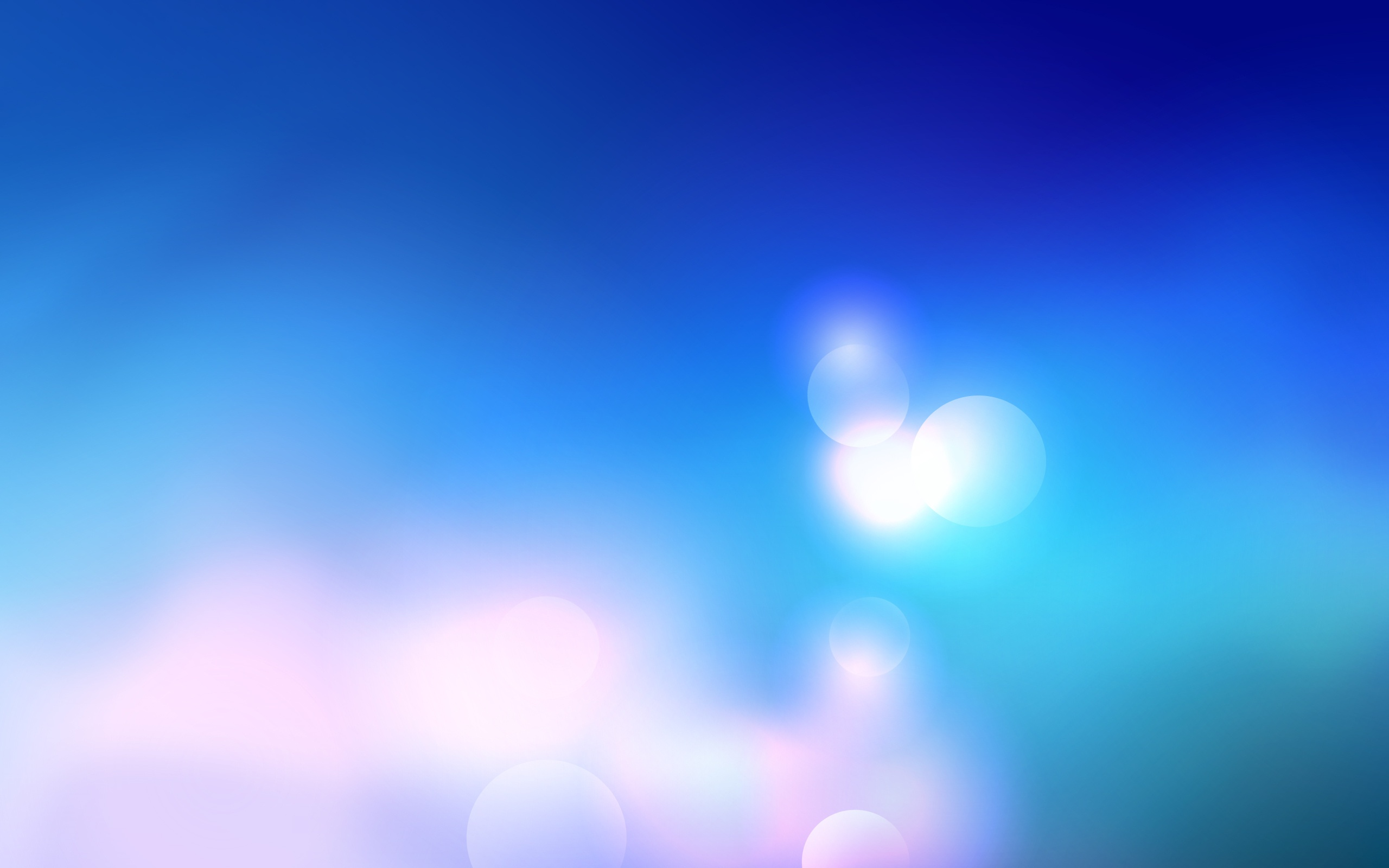 Presentación CMPV
Actividades Realizadas en abril - Mayo 2019
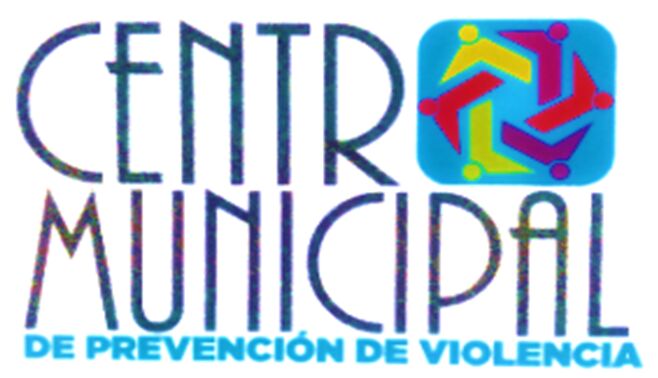 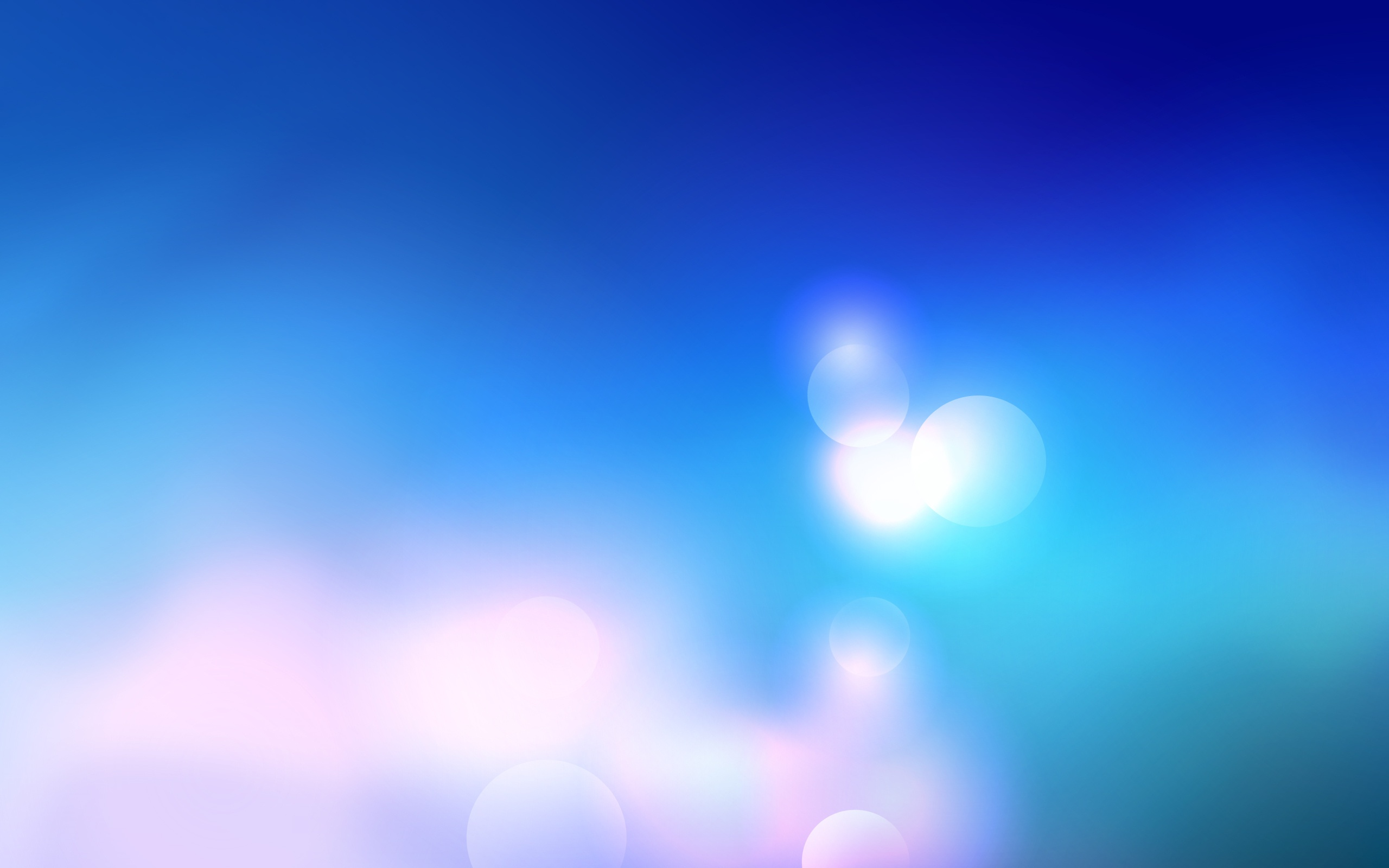 Reunión CMPV 25/04/2019
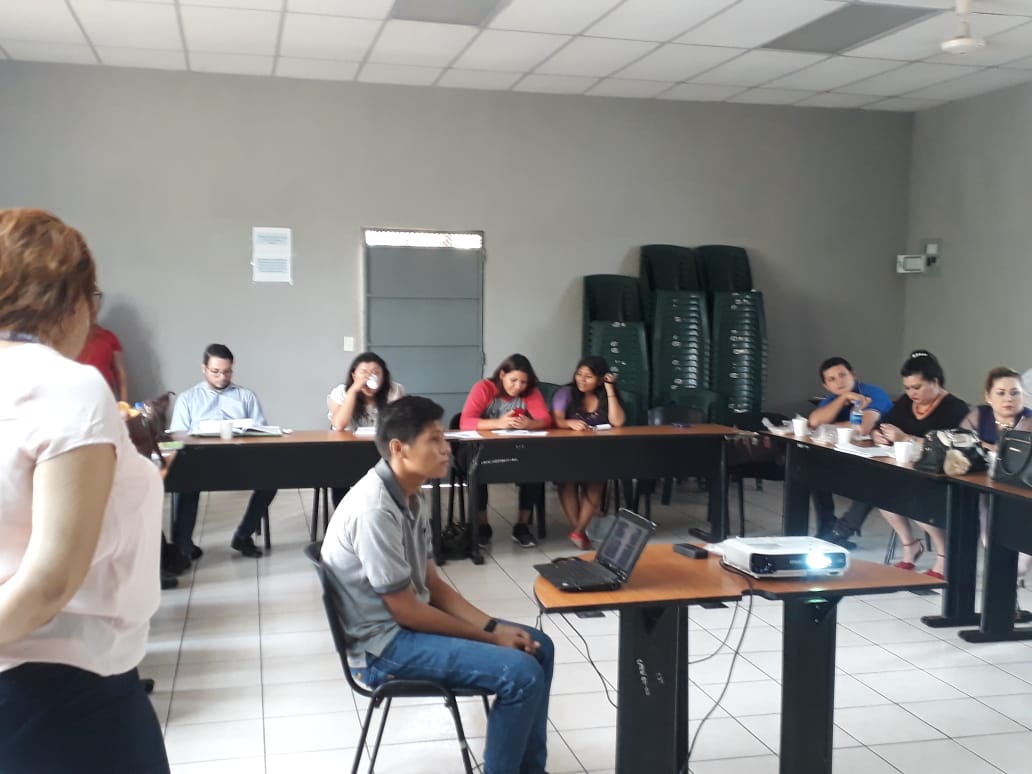 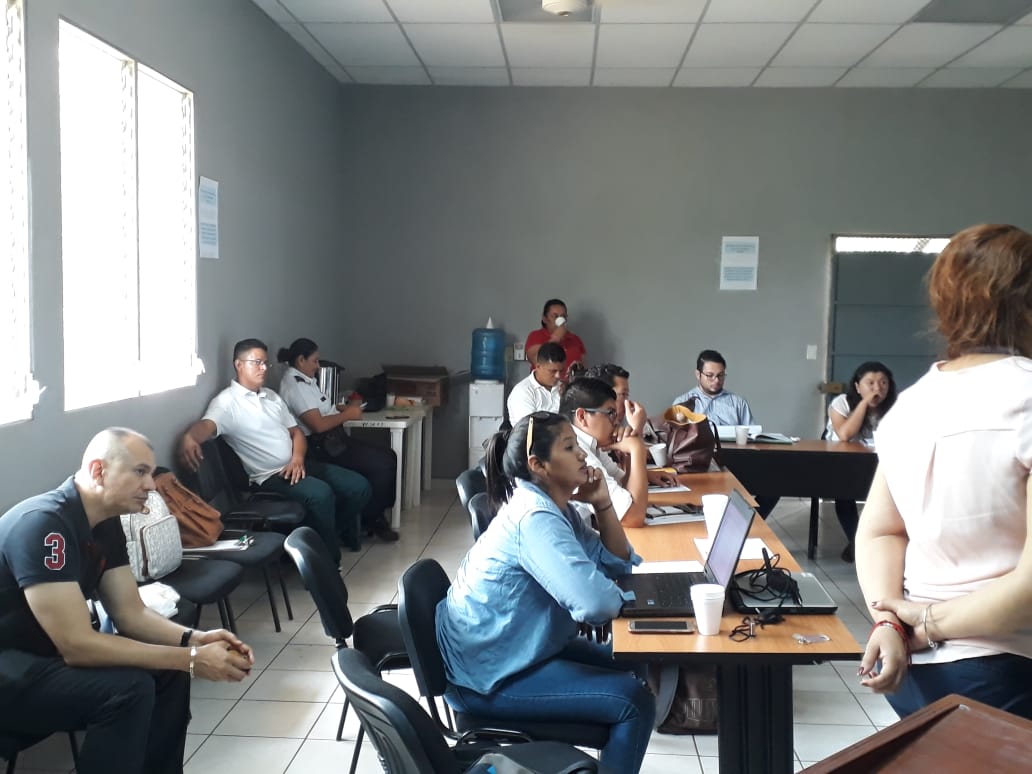 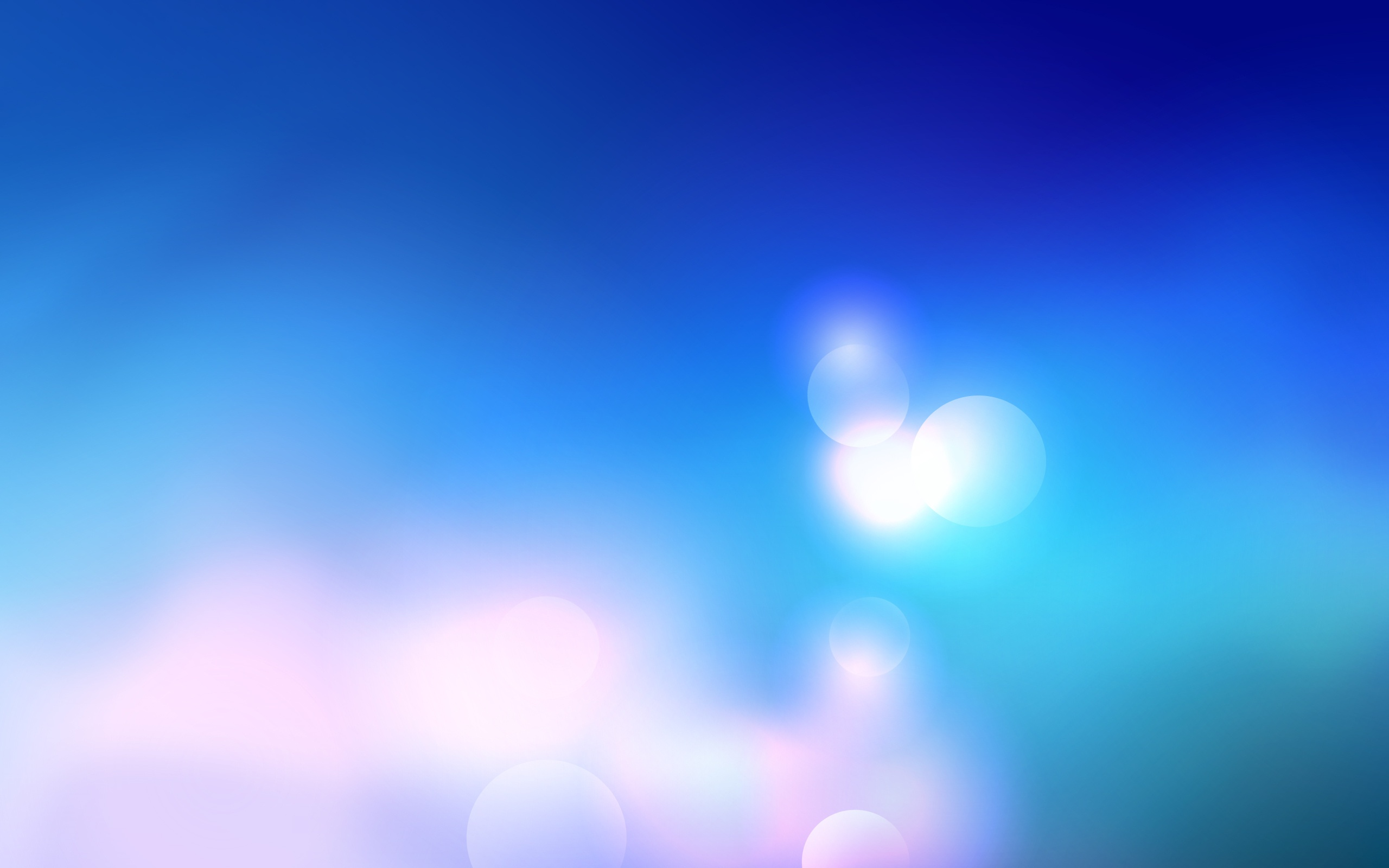 ENTREGA DE FORTALECIMIENTO POR PARTE DE USAID PARA LOS CENTROS DE ALCANCE, UNIDAD DE EMPLEO MUNICIPAL Y CMPV. (25/04/2019)
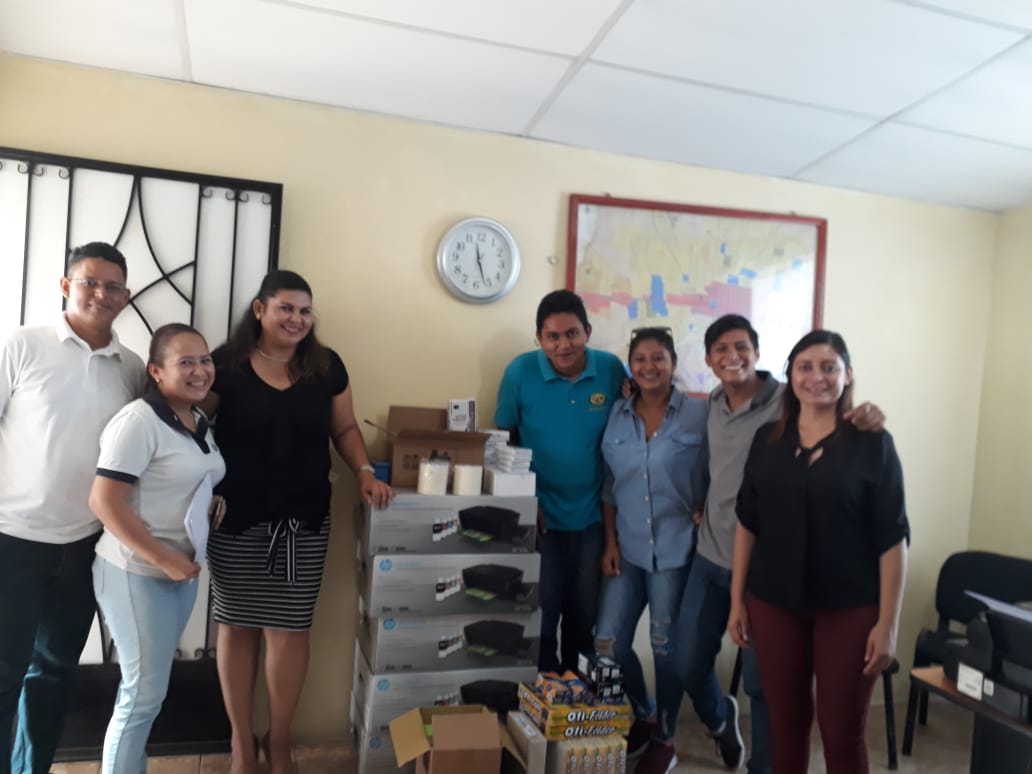 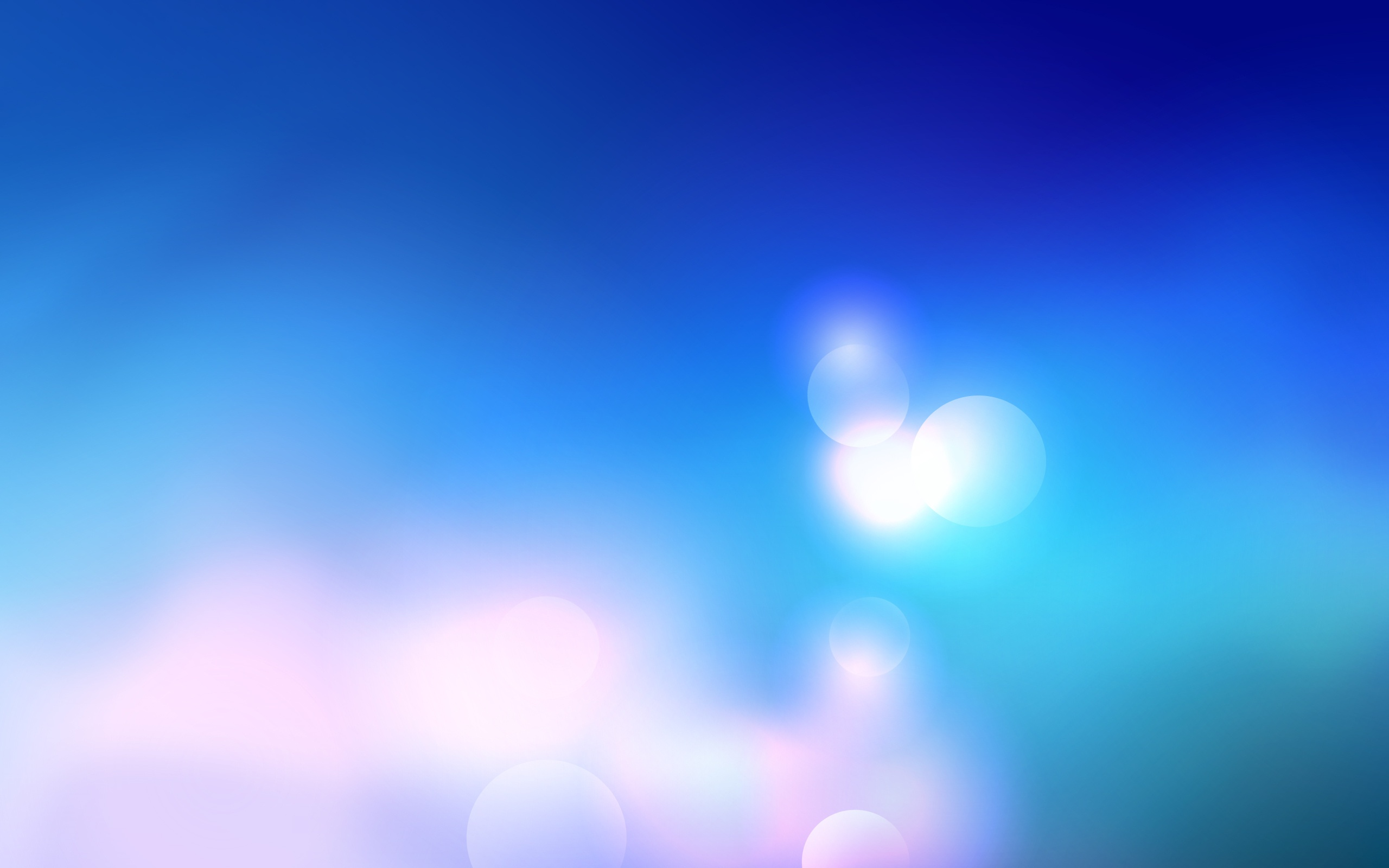 REUNION CON PADRES DE FAMILIA EN COMUNIDAD EL AMATE (26/04/2019)
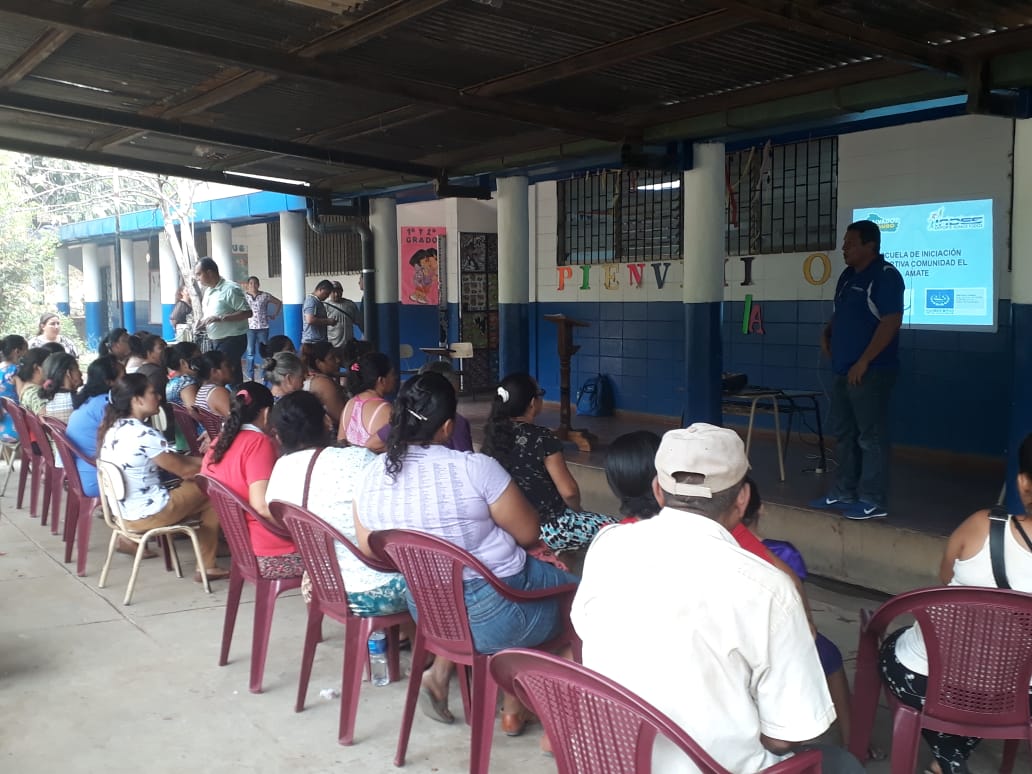 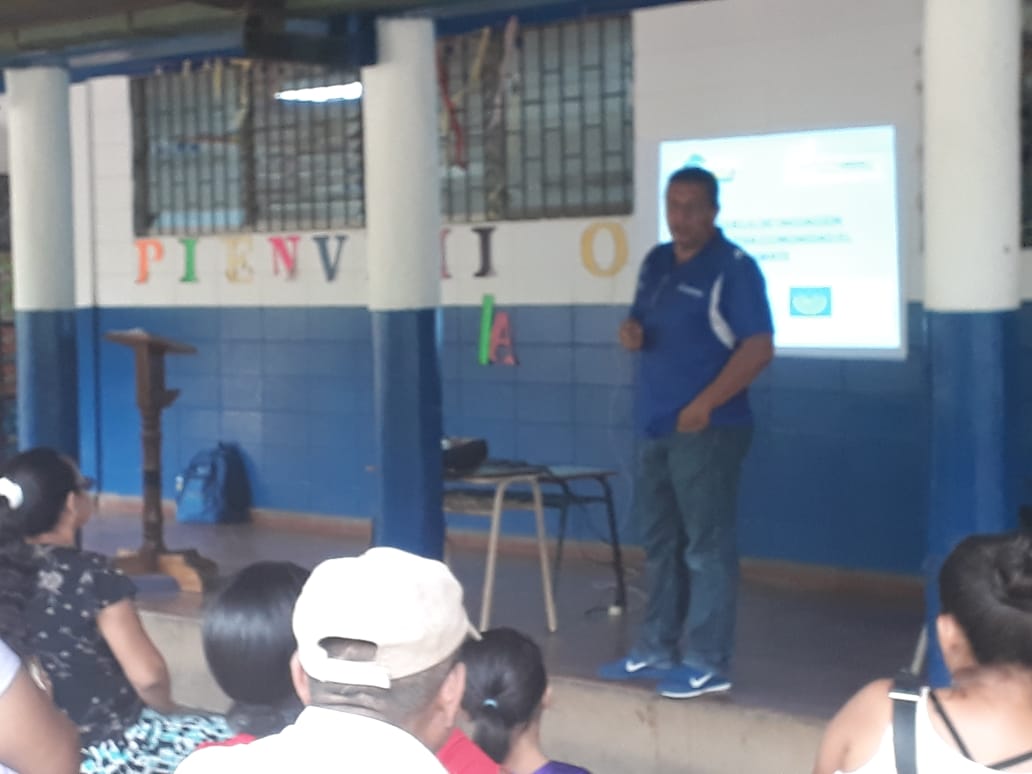 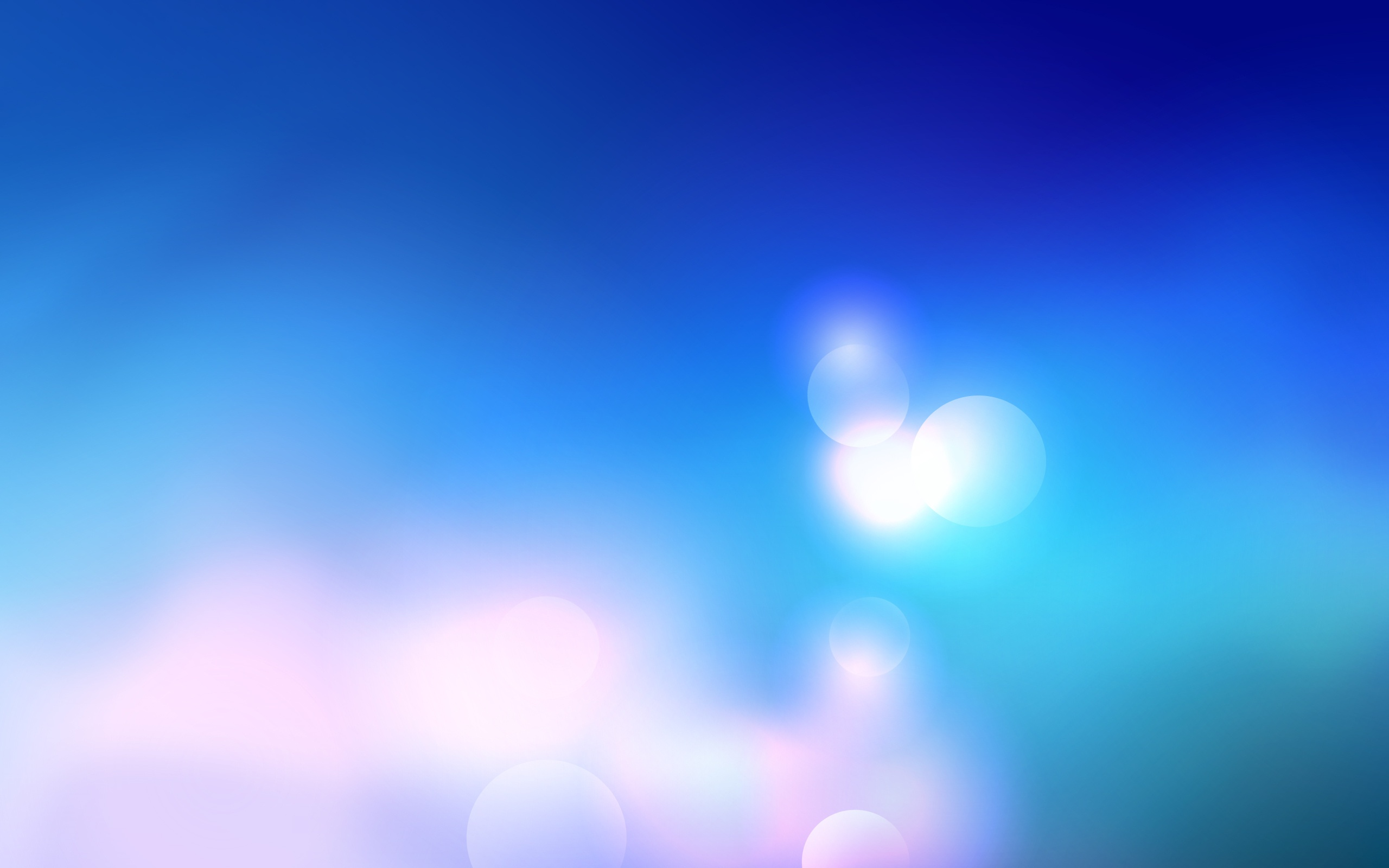 REUNION CON DIRECTIVA DE LA ESCUELITA DE FUTBOL DE COMUNIDAD EL AMATE. (29/04/2019)
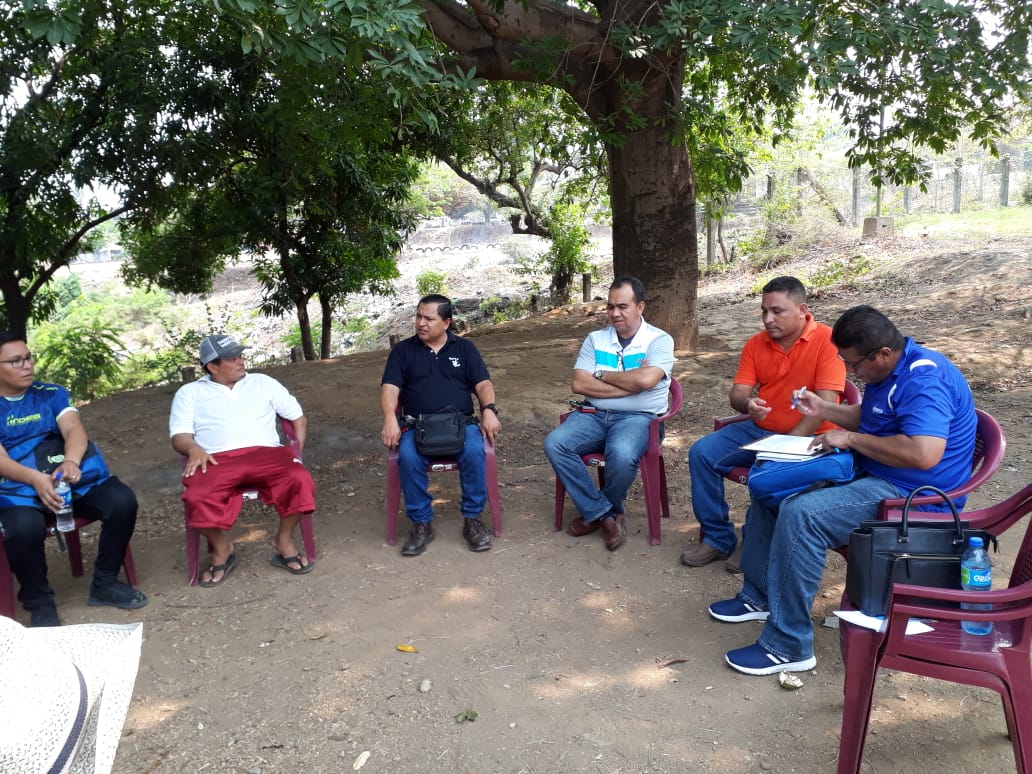 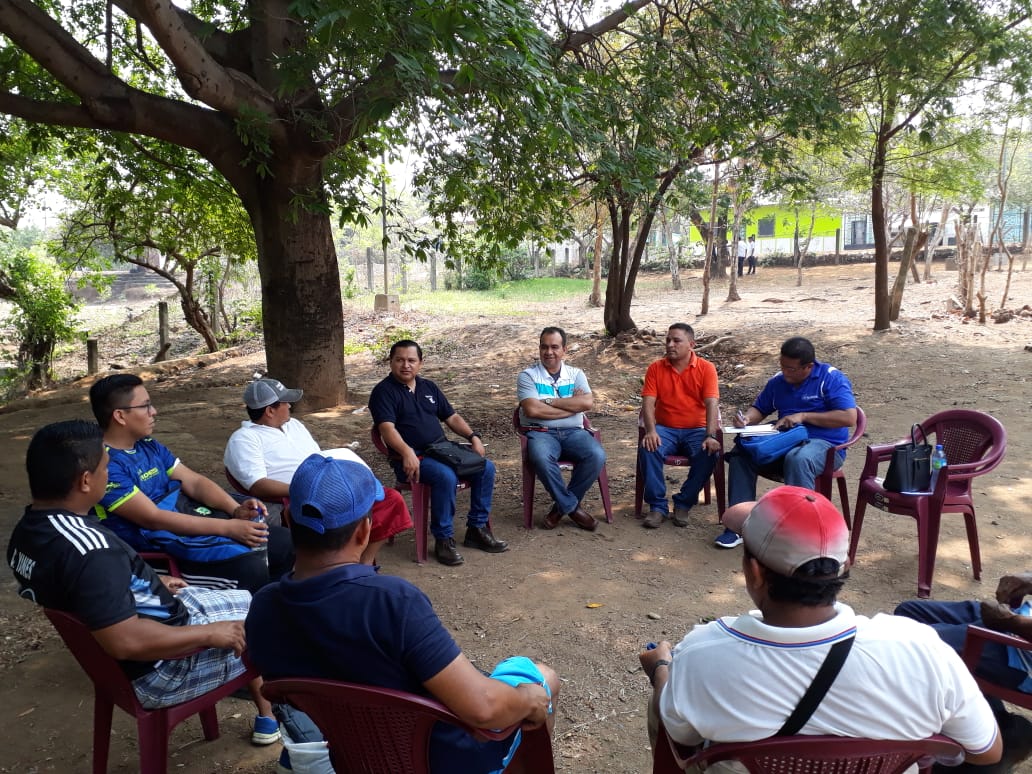 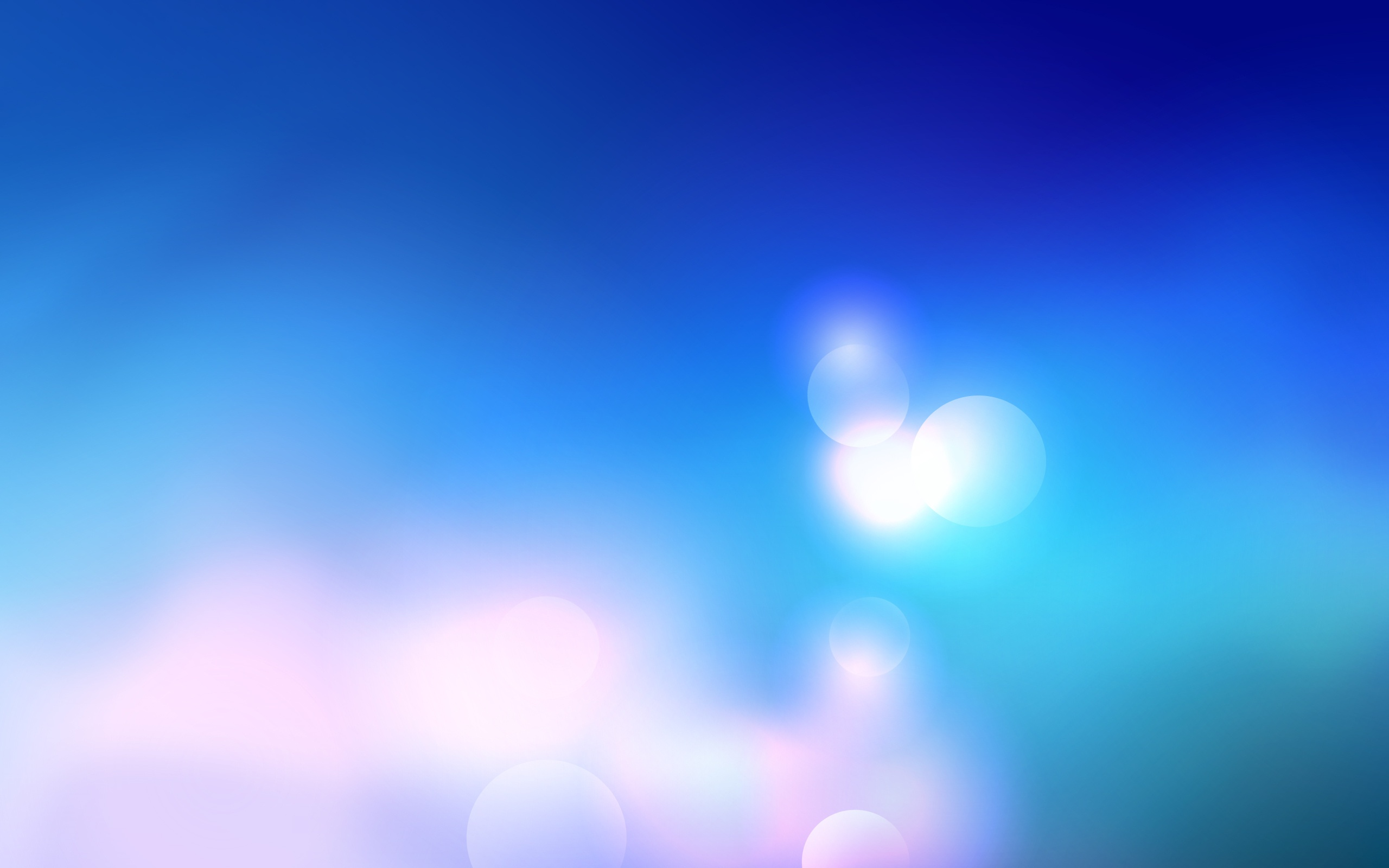 Taller de Sensibilización y diversidad Sexual. (02/05/2019)
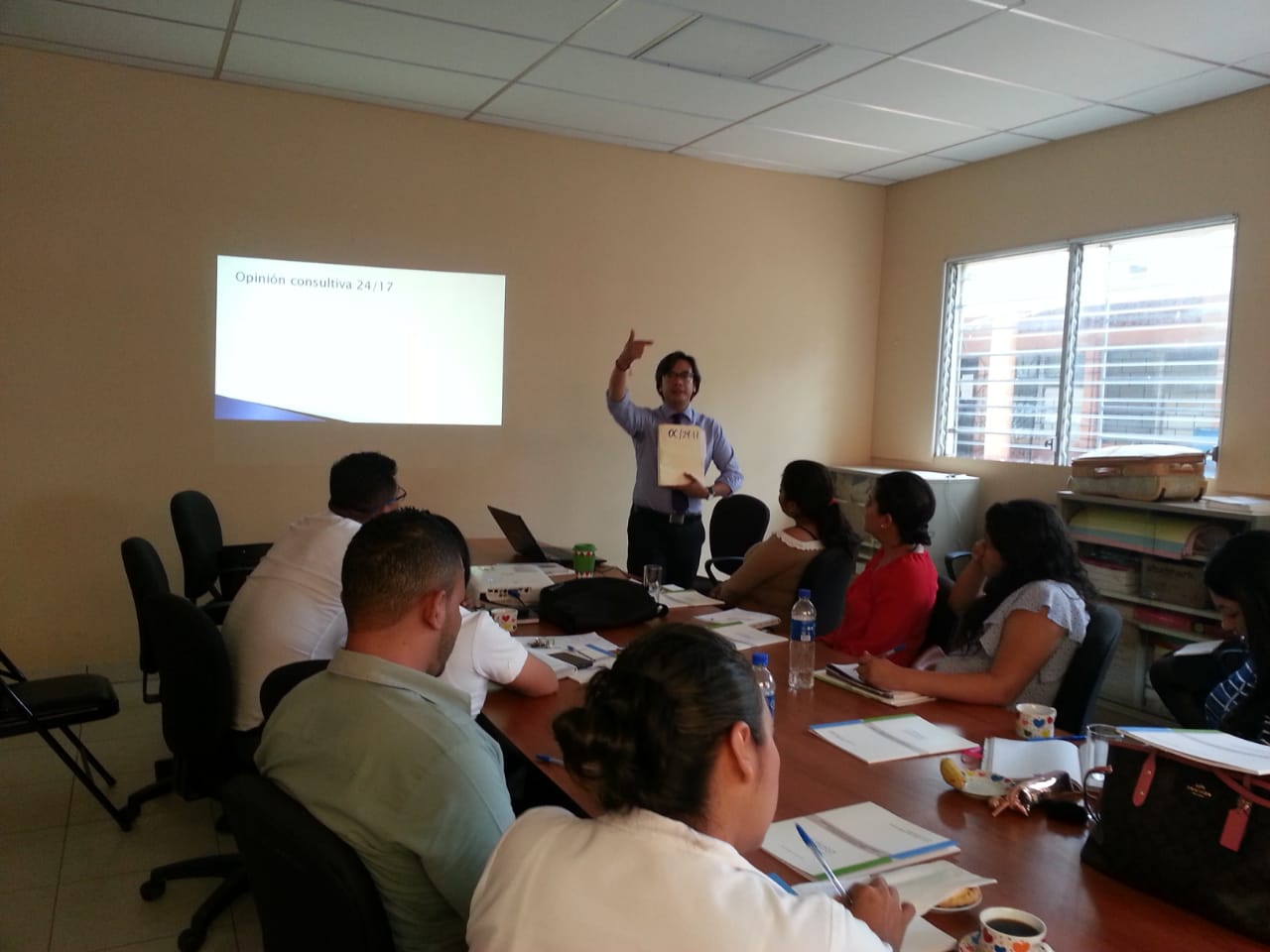 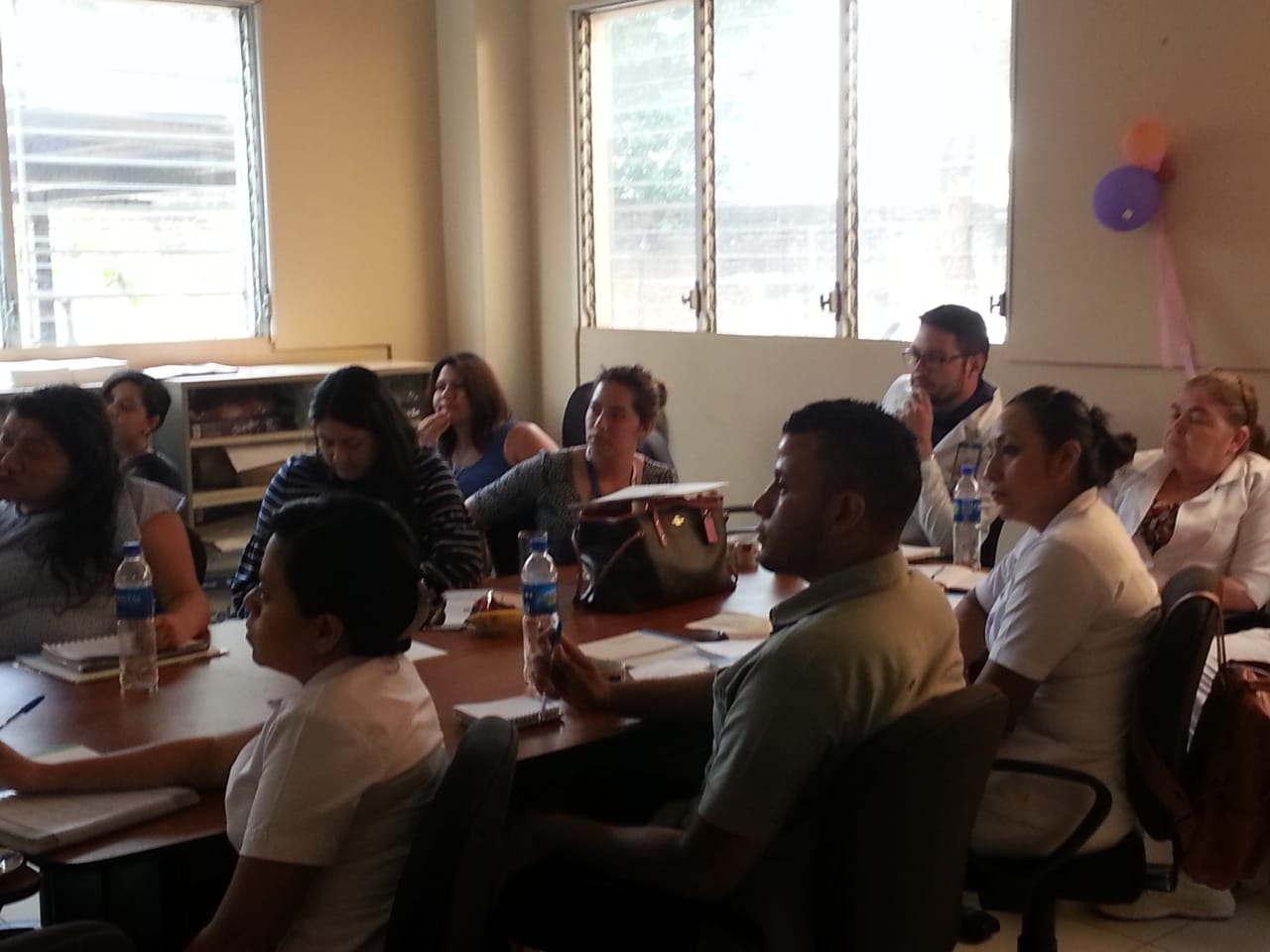 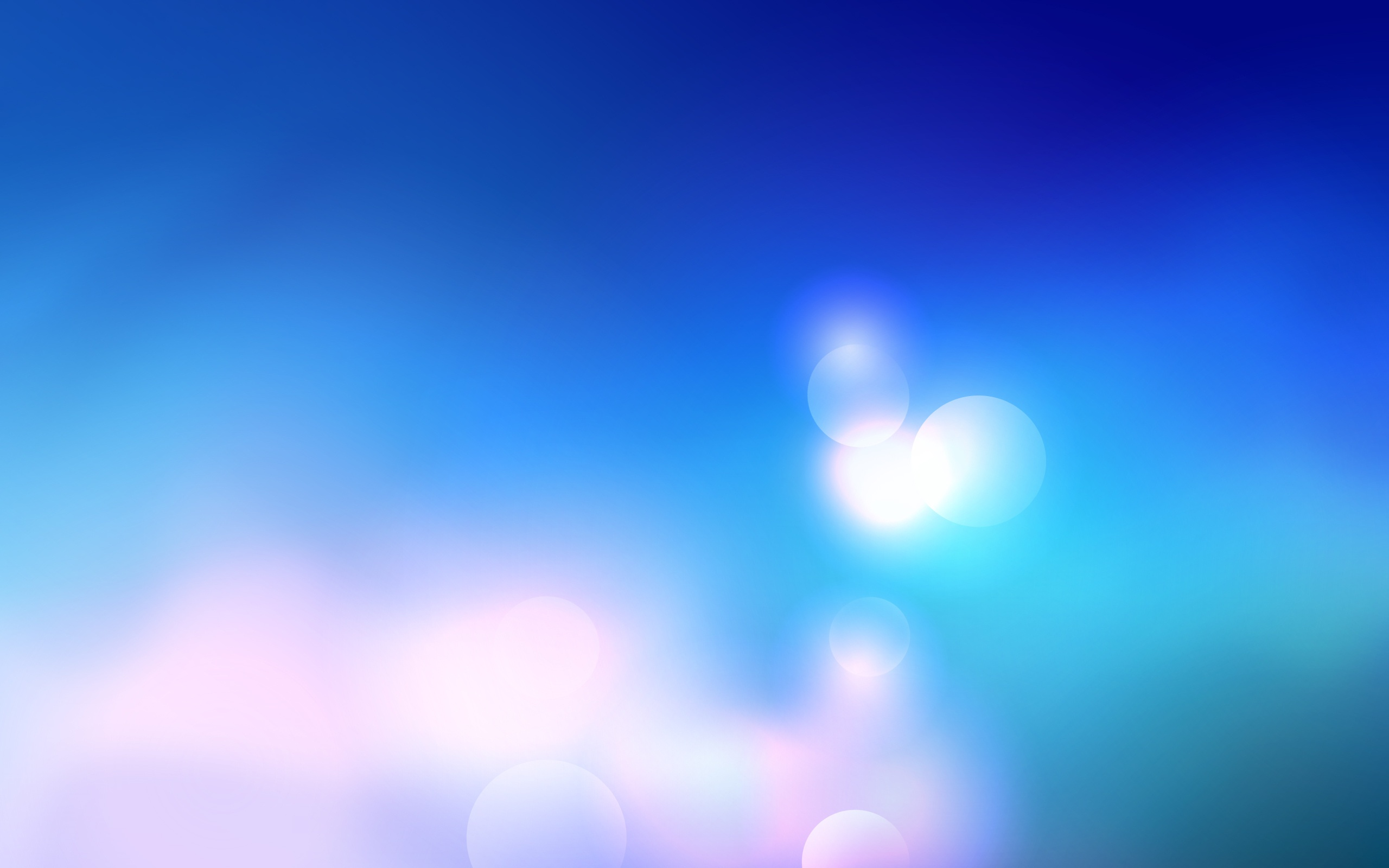 REUNION DE MESA #4 (02/05/2019)
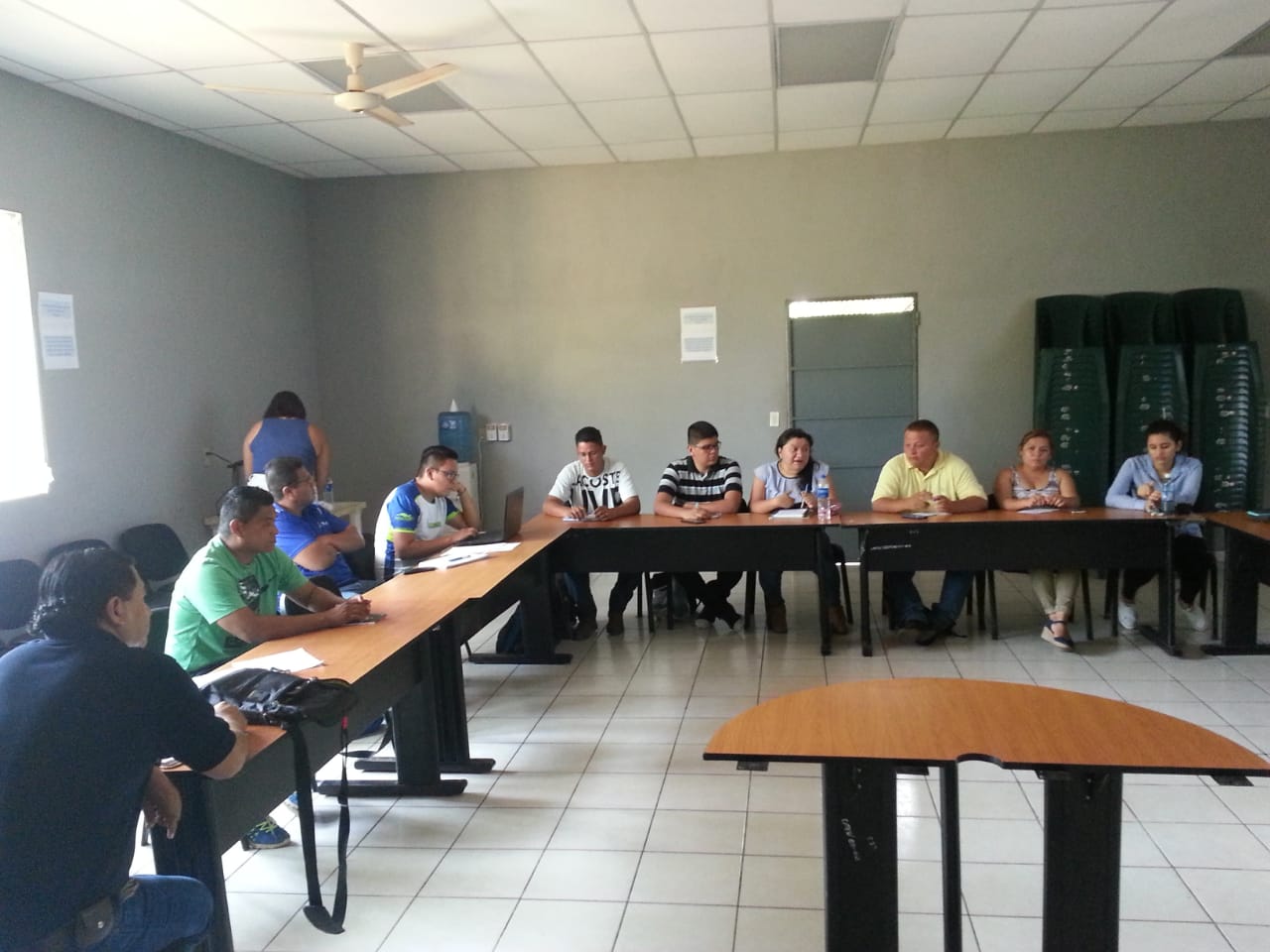 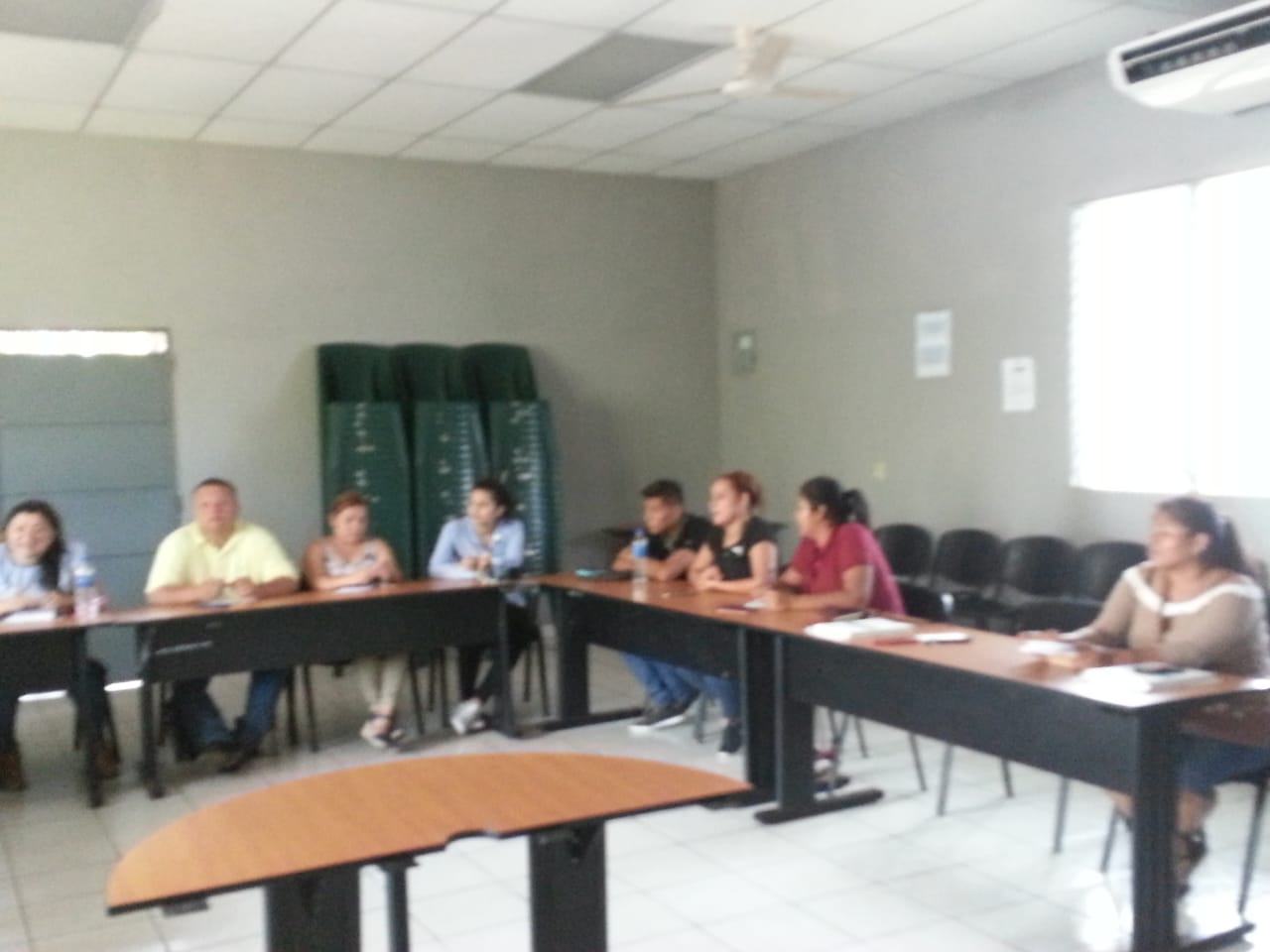 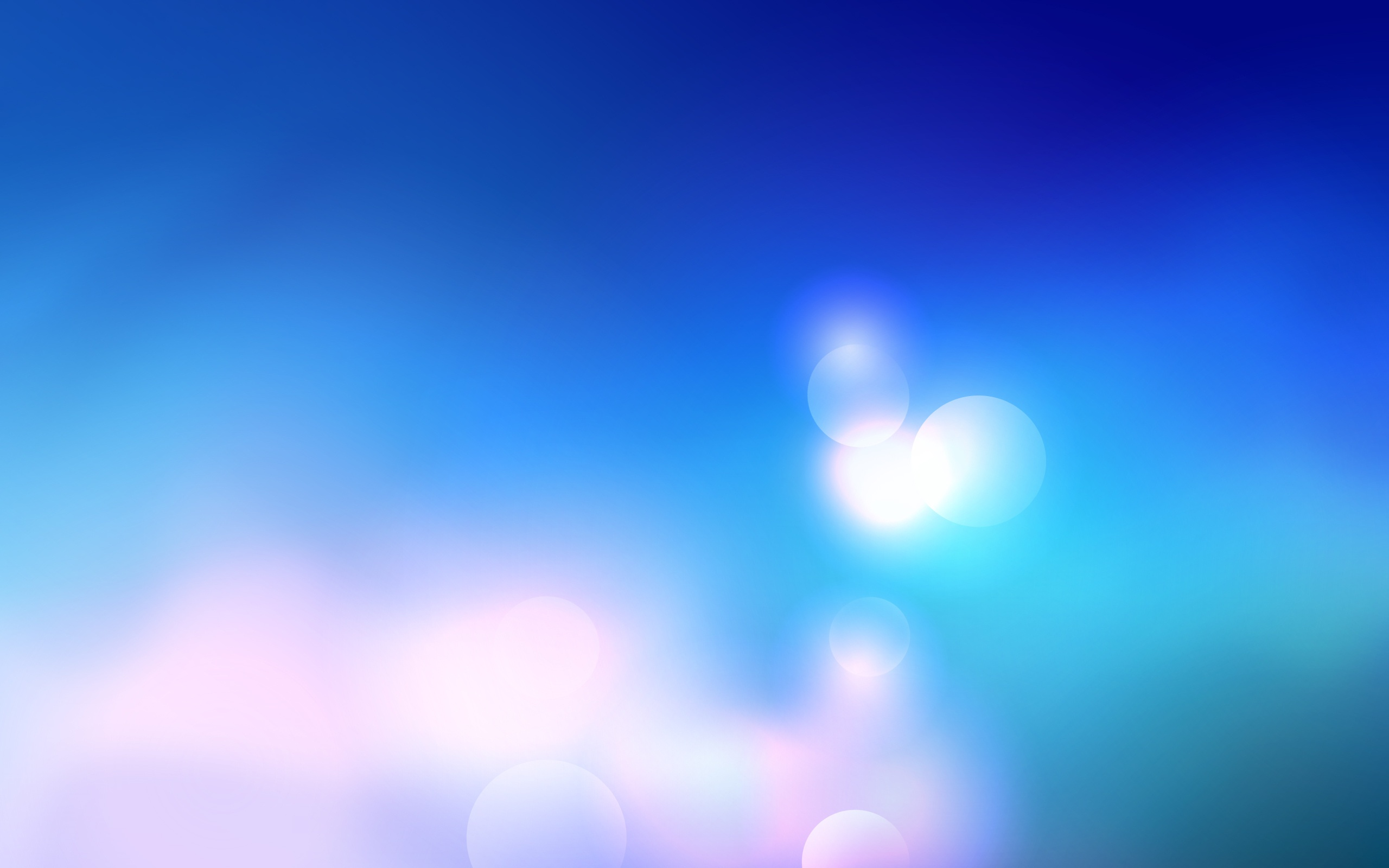 REUNION CON ARQUITECTO ENCARGADO DEL PROYECTO DE COMUNIDAD EL AMATE. (08/05/2019)
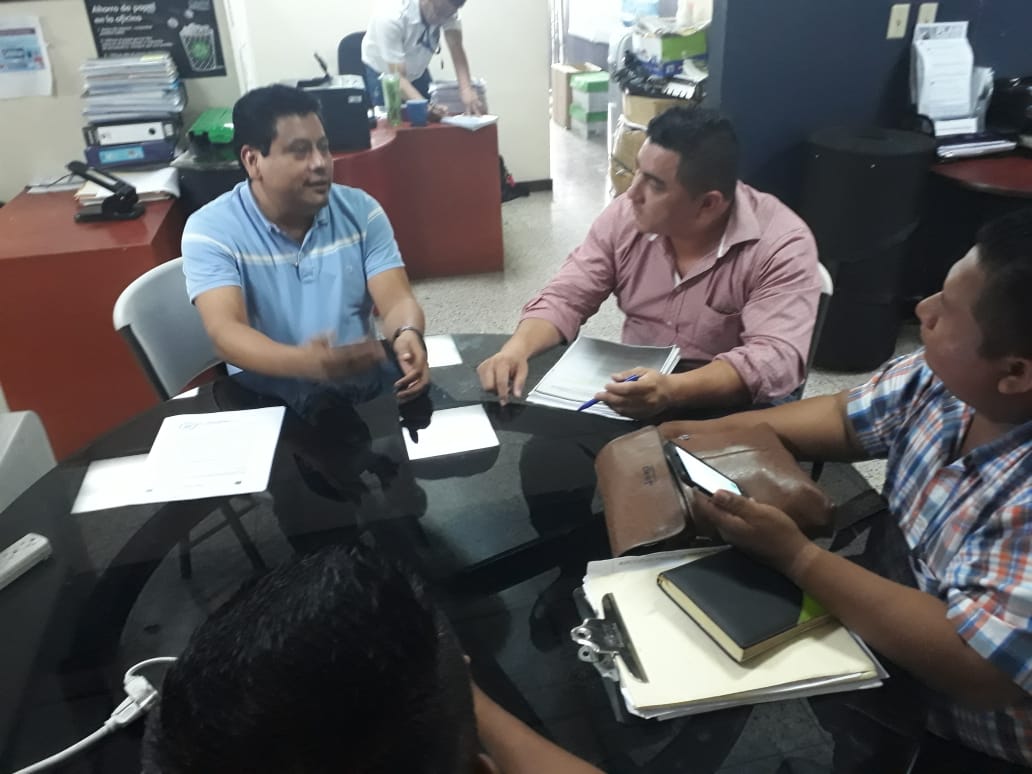 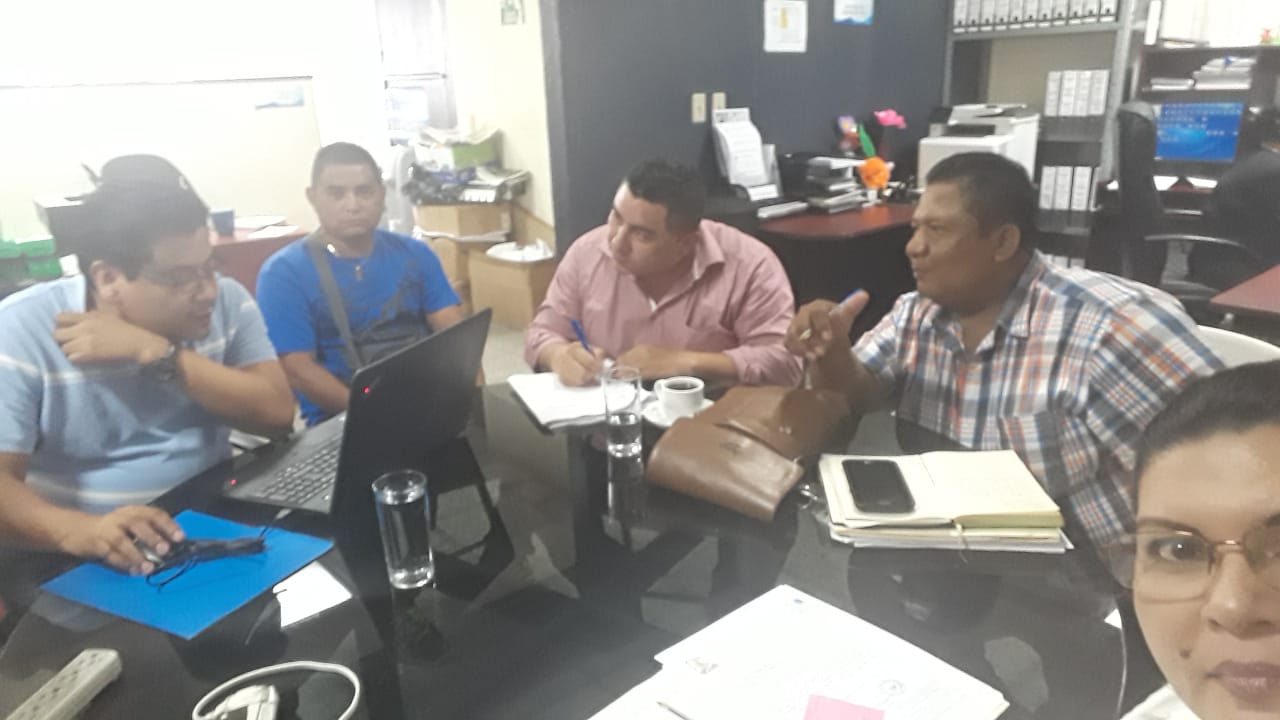 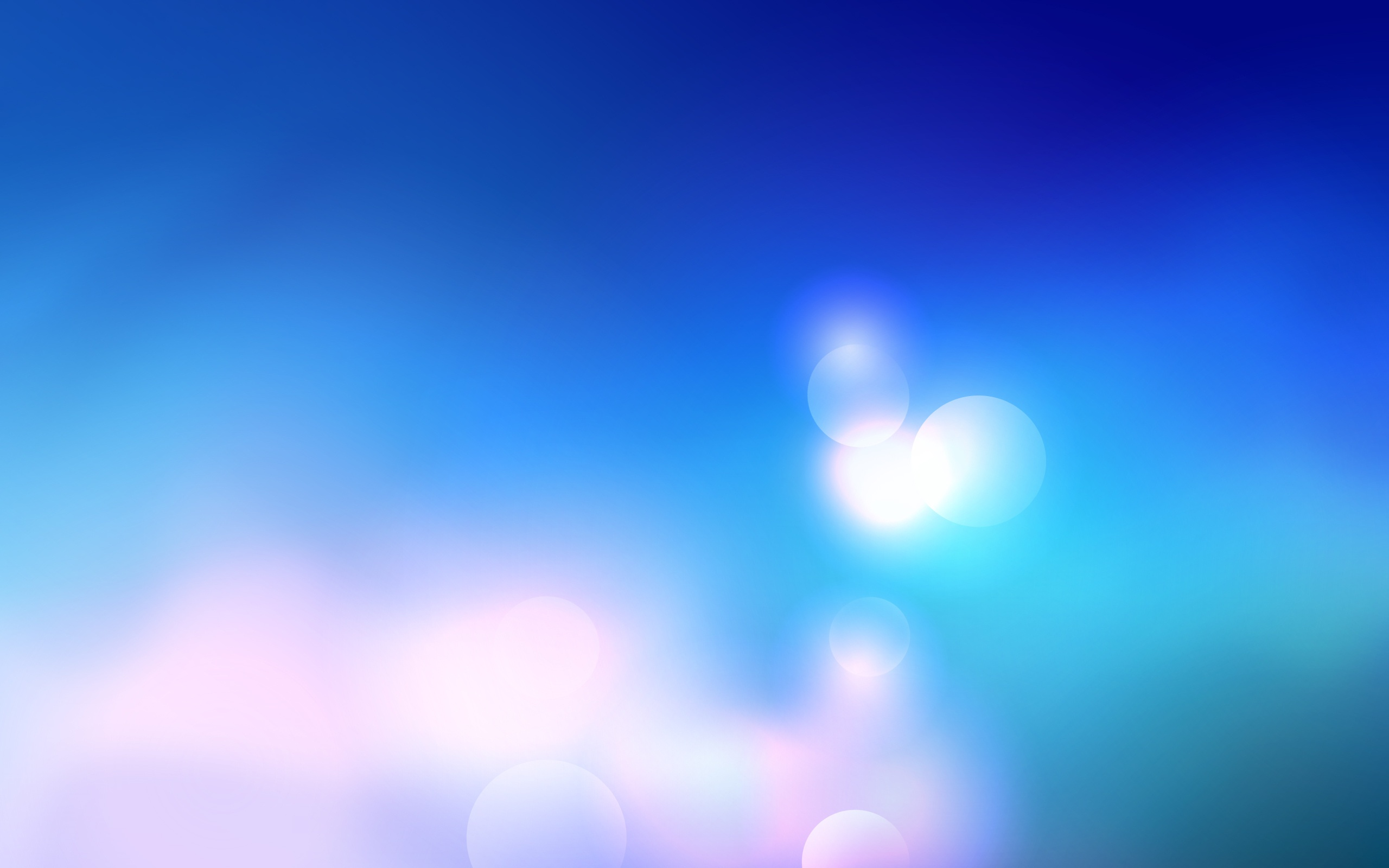 UNIDAD DE EMPLEO MUNICIPAL

TALLER DE ORIENTACION LABORAL PARA PERSONAS RETORNADAS EN COORDINACION CON LA UNIDAD DE EMPRENDIMIENTO
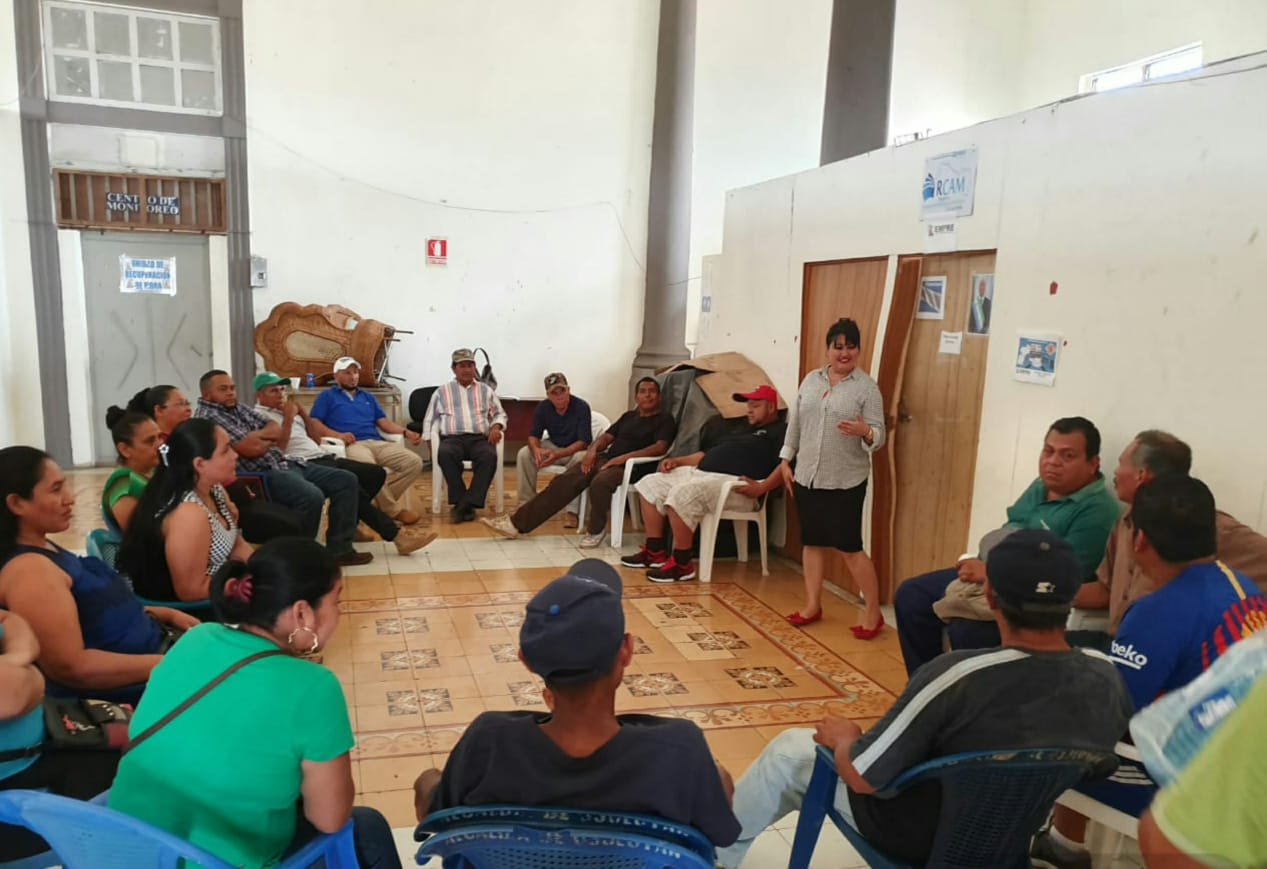 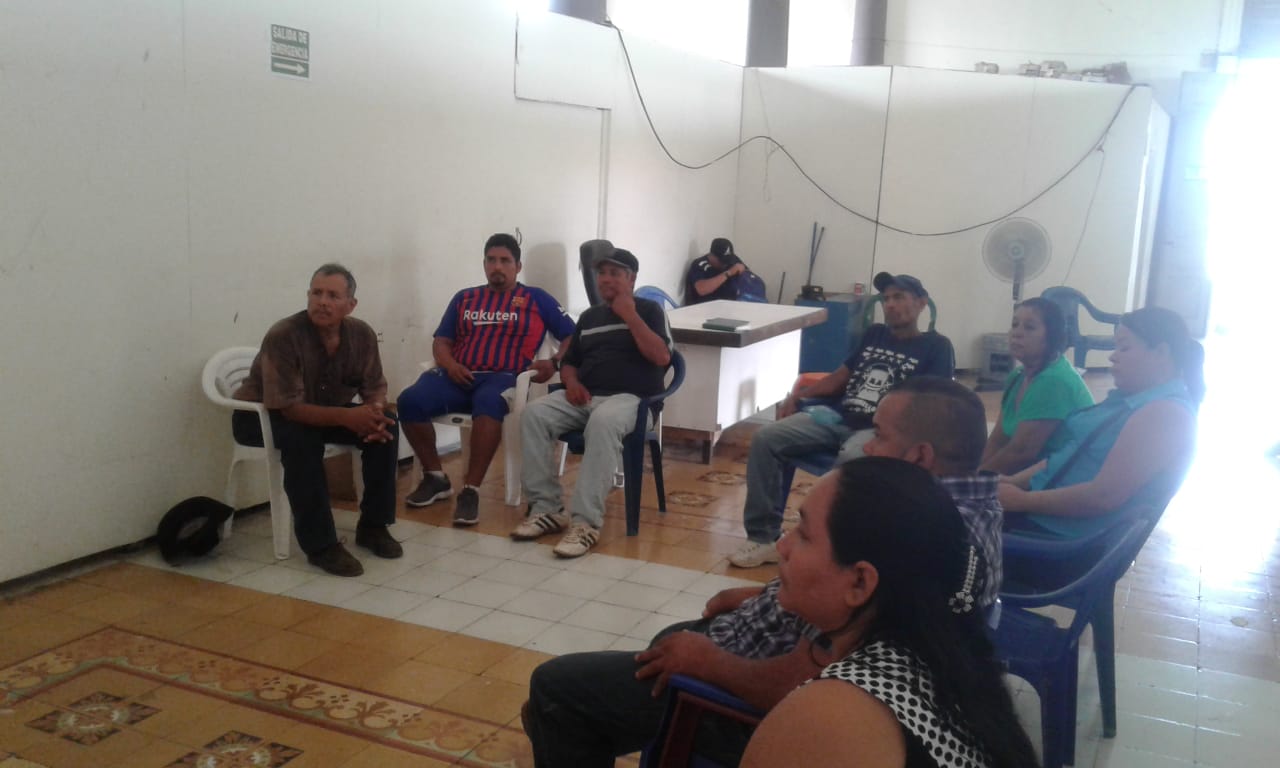 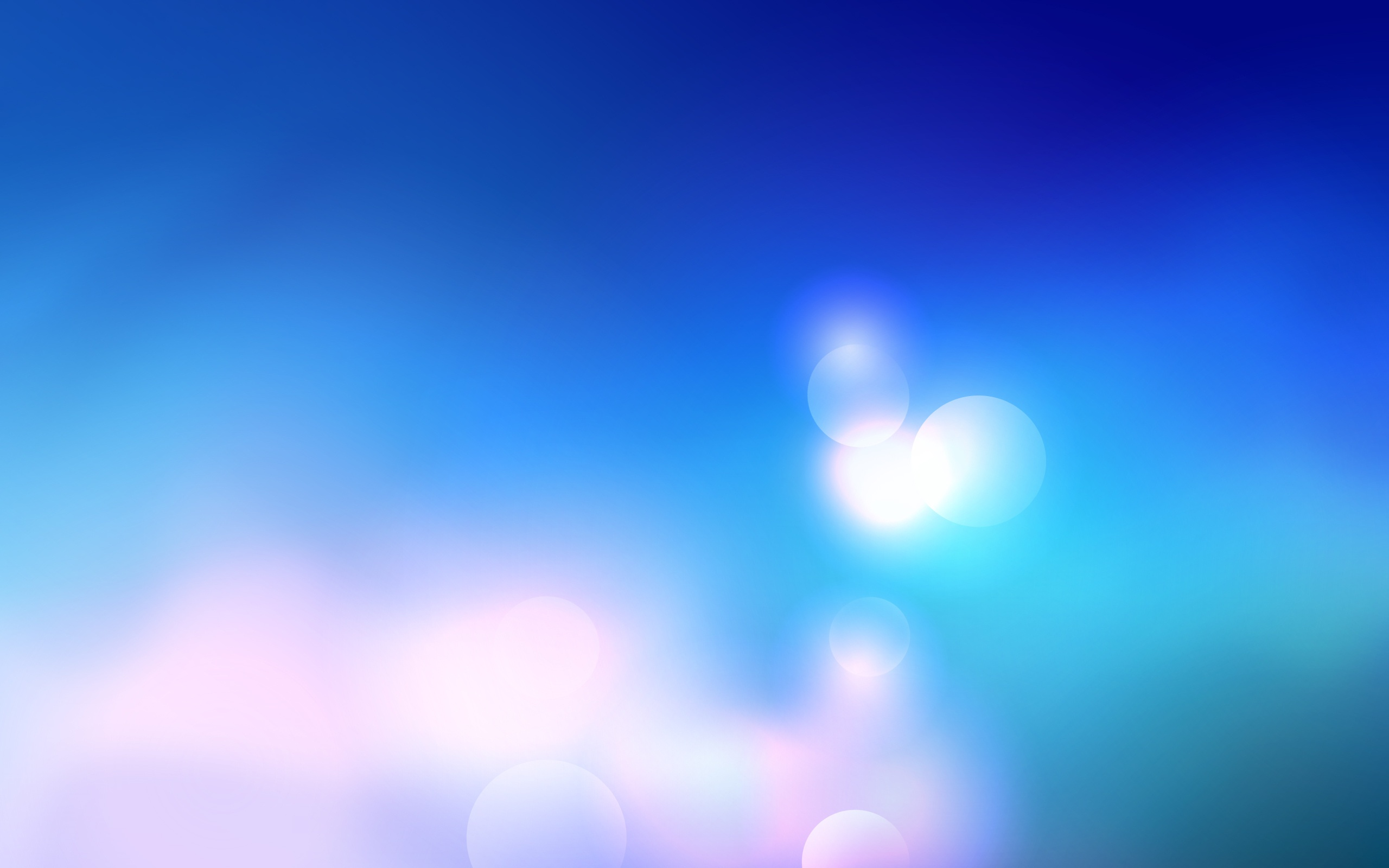 UNIDAD DE EMPLEO MUNICIPAL

Participación de la actividad  del tren de la prevención en el centro escolar concepción Alemán córdoba de la mesa 5 y 6.
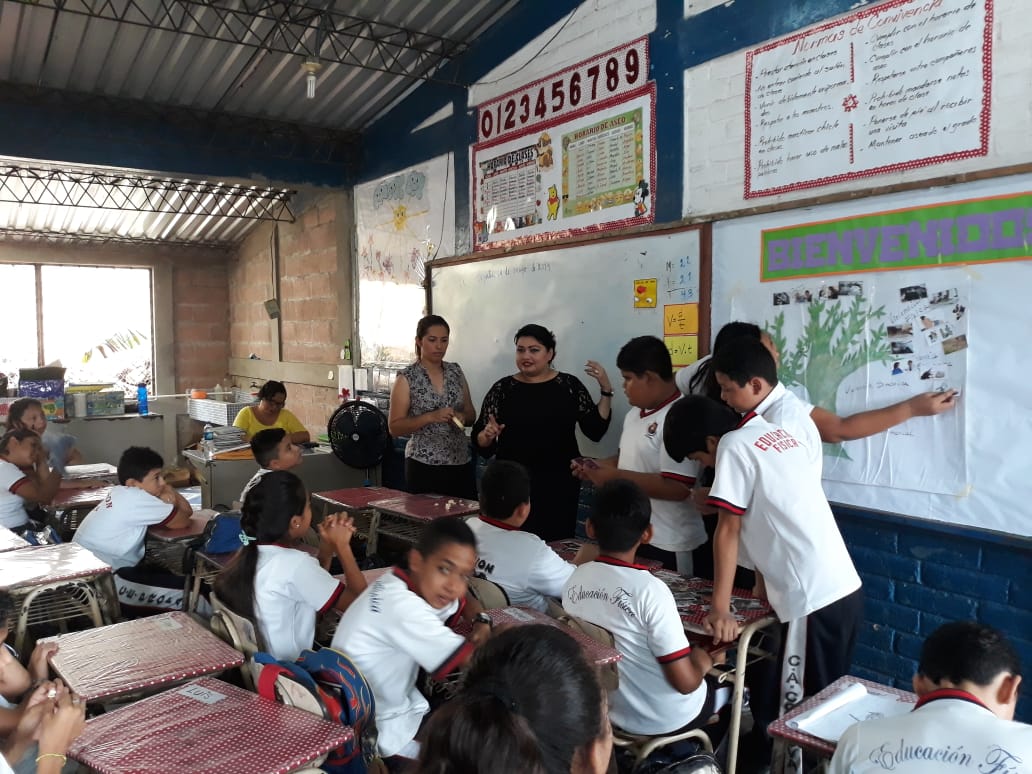 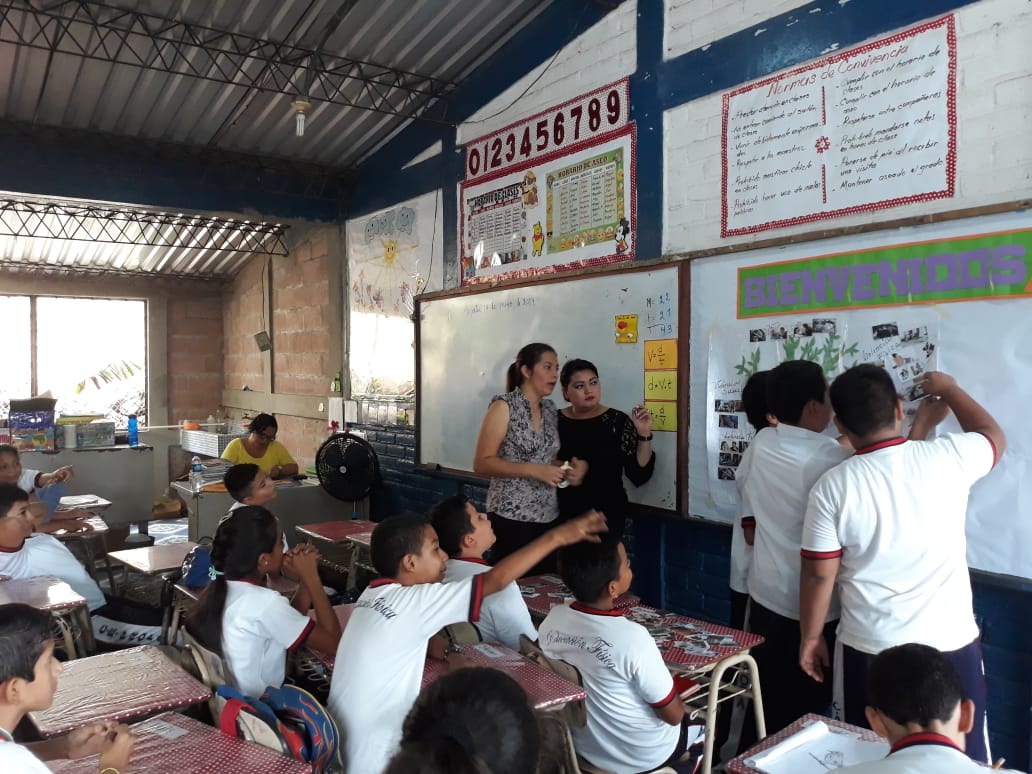 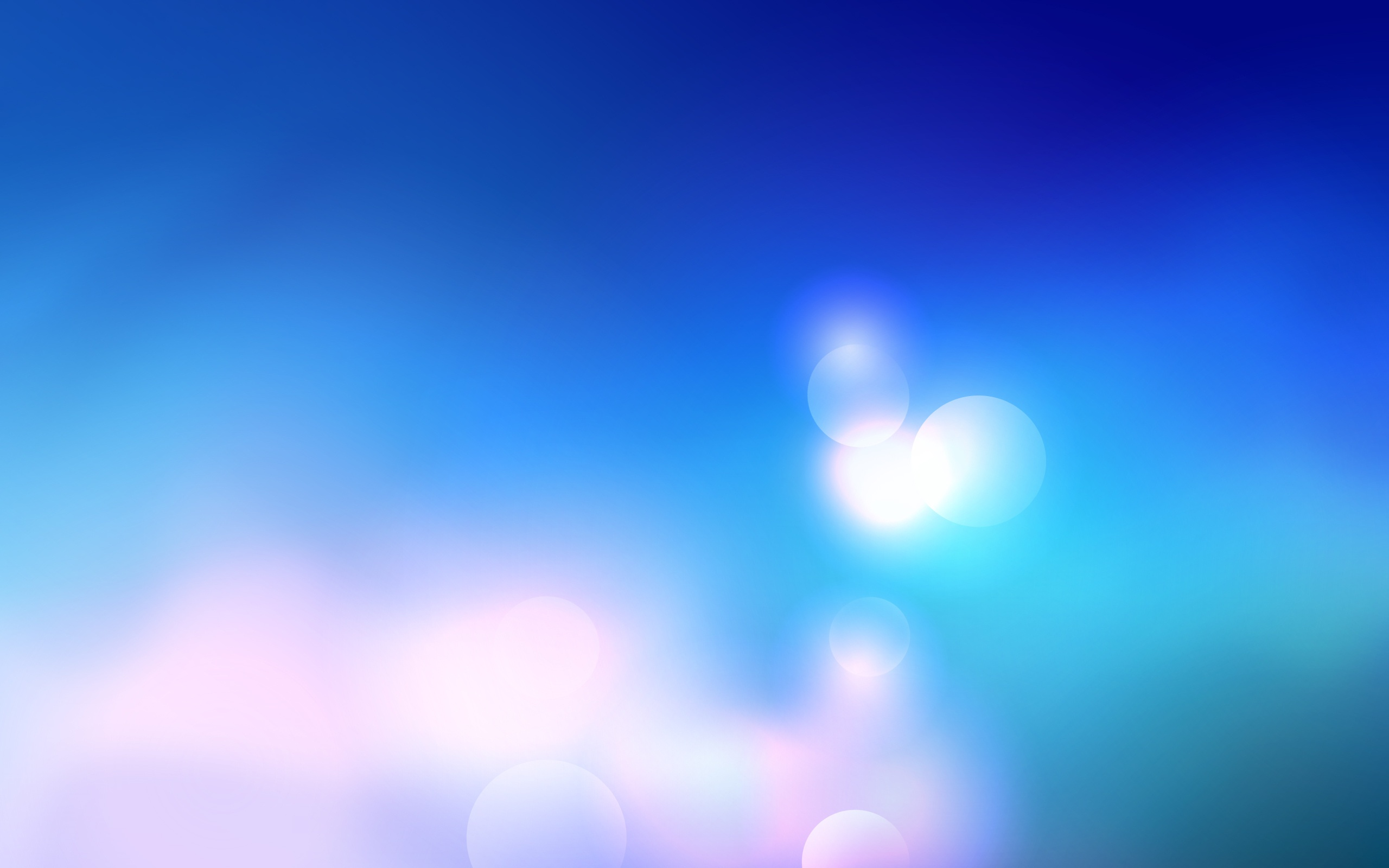 UNIDAD MUNICIPAL DE LA MUJER

TALLER DE COSMETOLOGIA  EN COORDINACION CON CIUDAD MUJER.
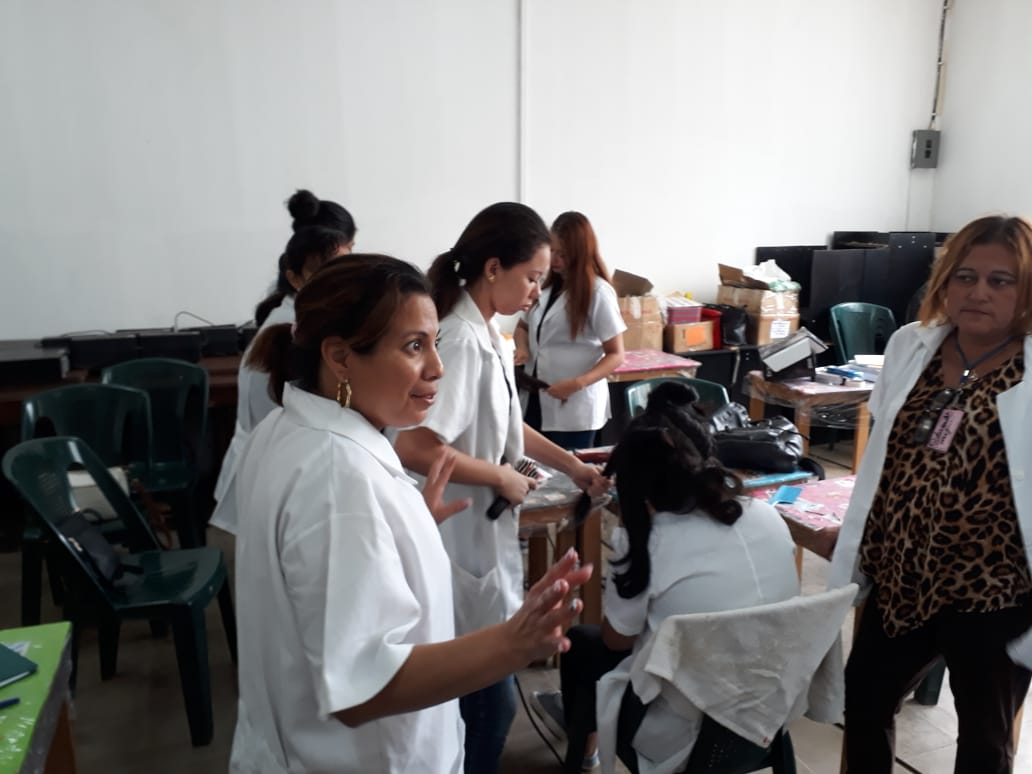 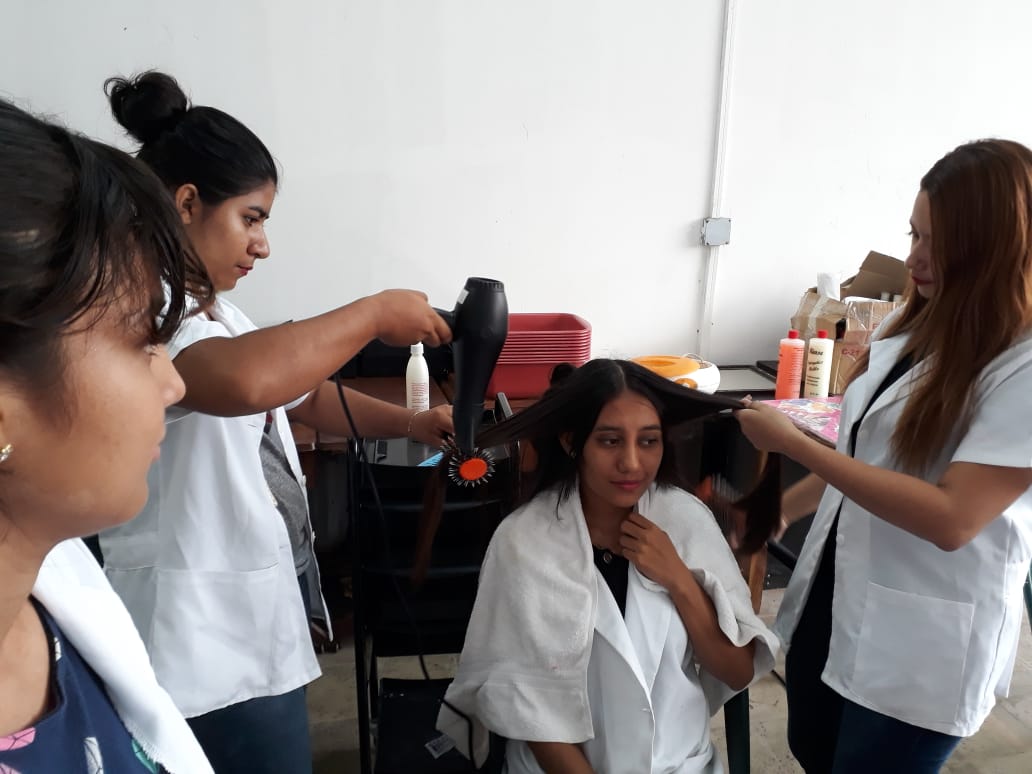 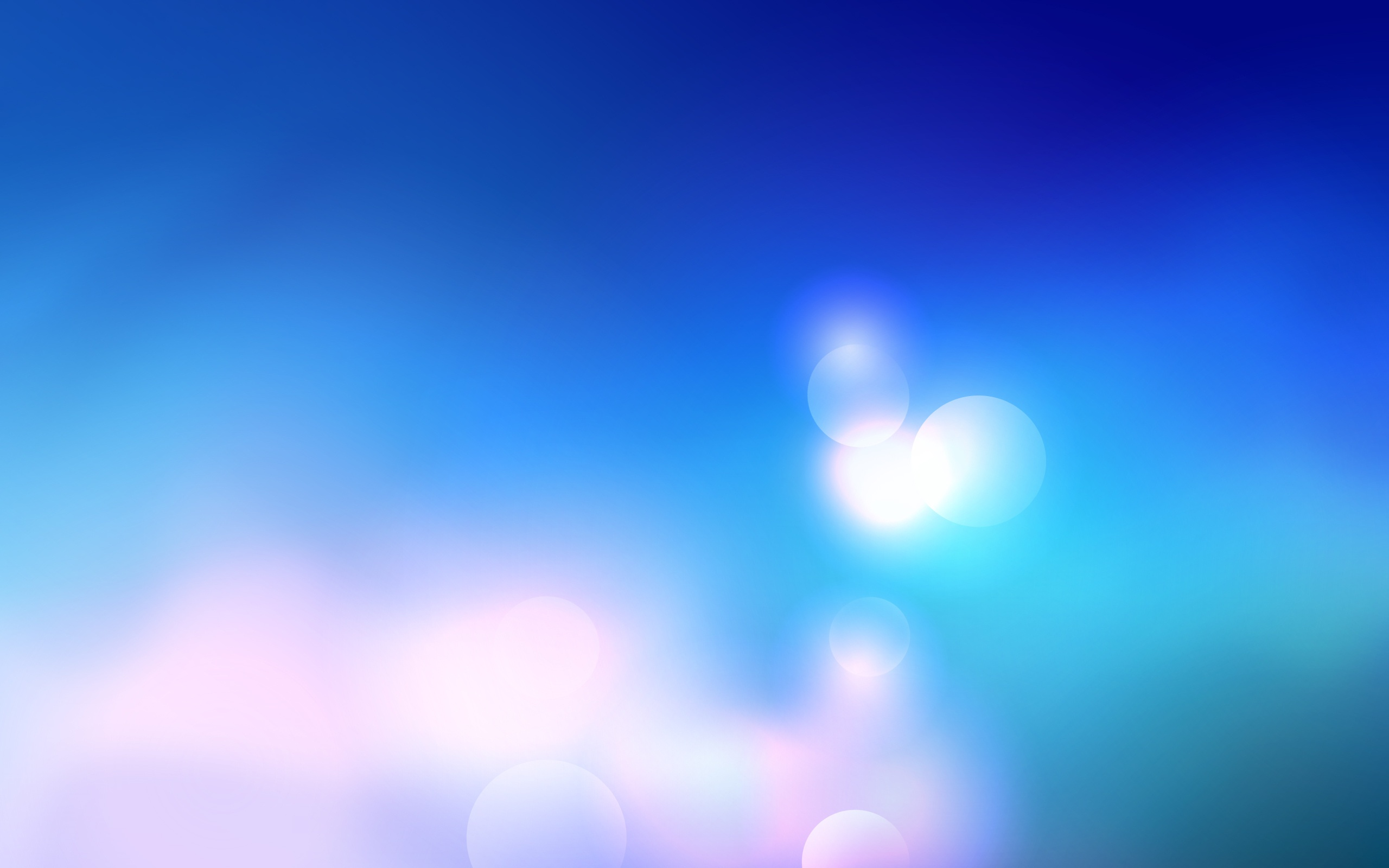 GRACIAS POR 
SU ATENCION PRESTADA